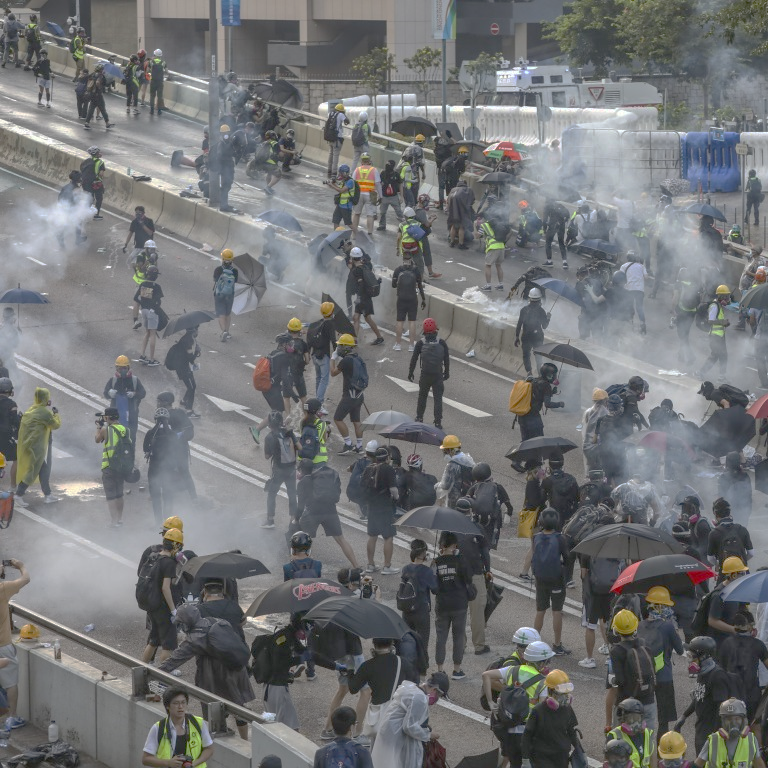 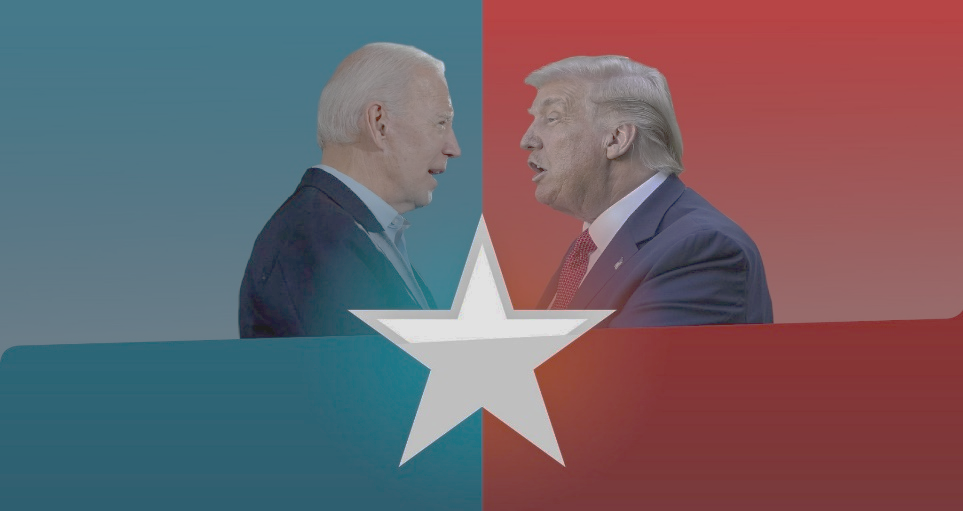 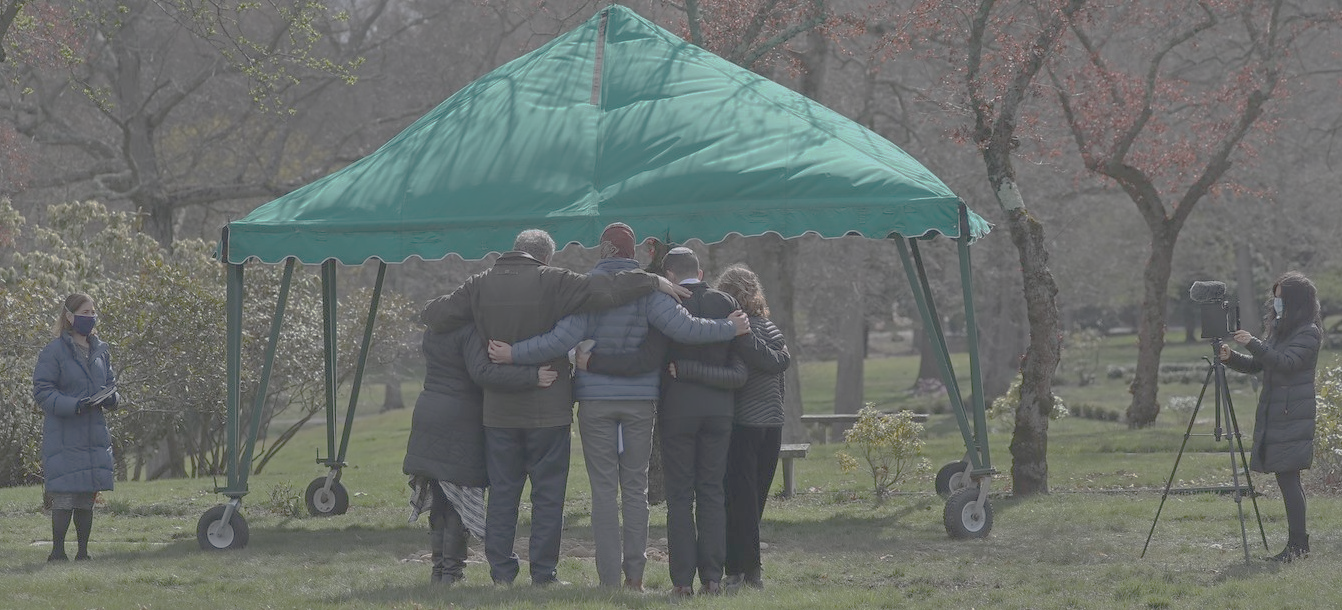 A Spiritual Debrief of our Social Crisis
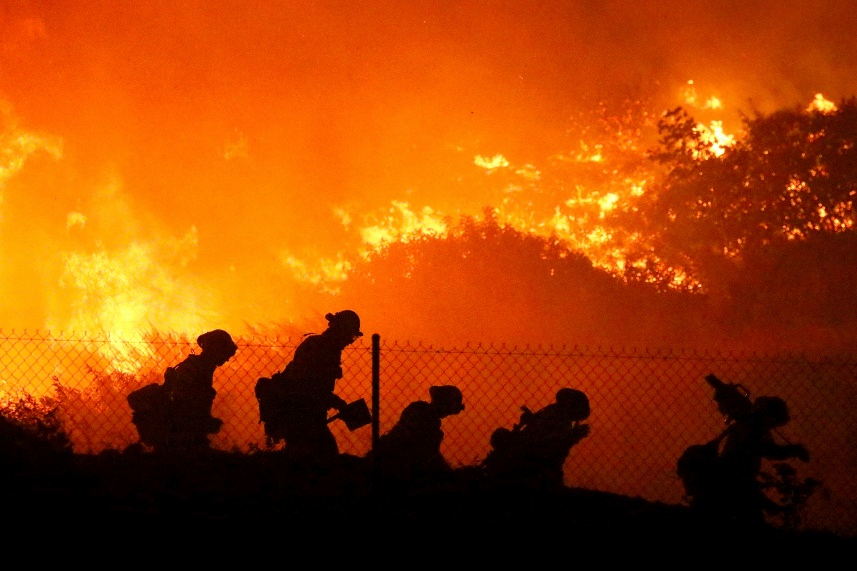 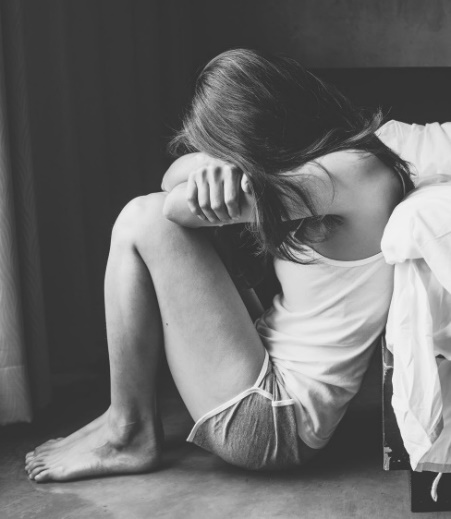 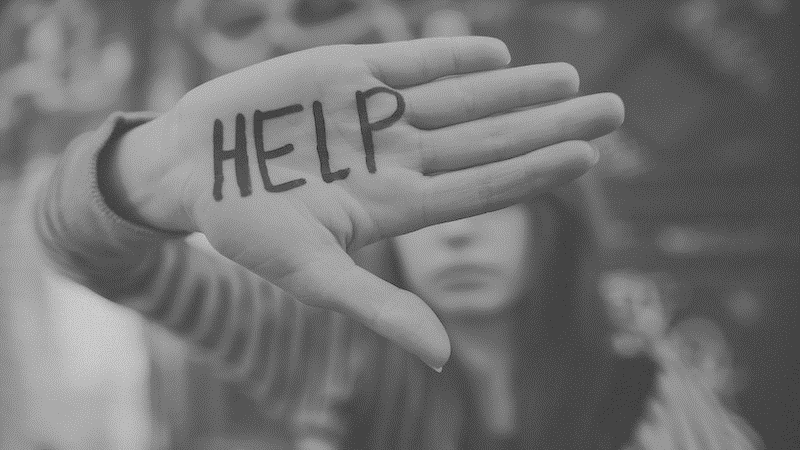 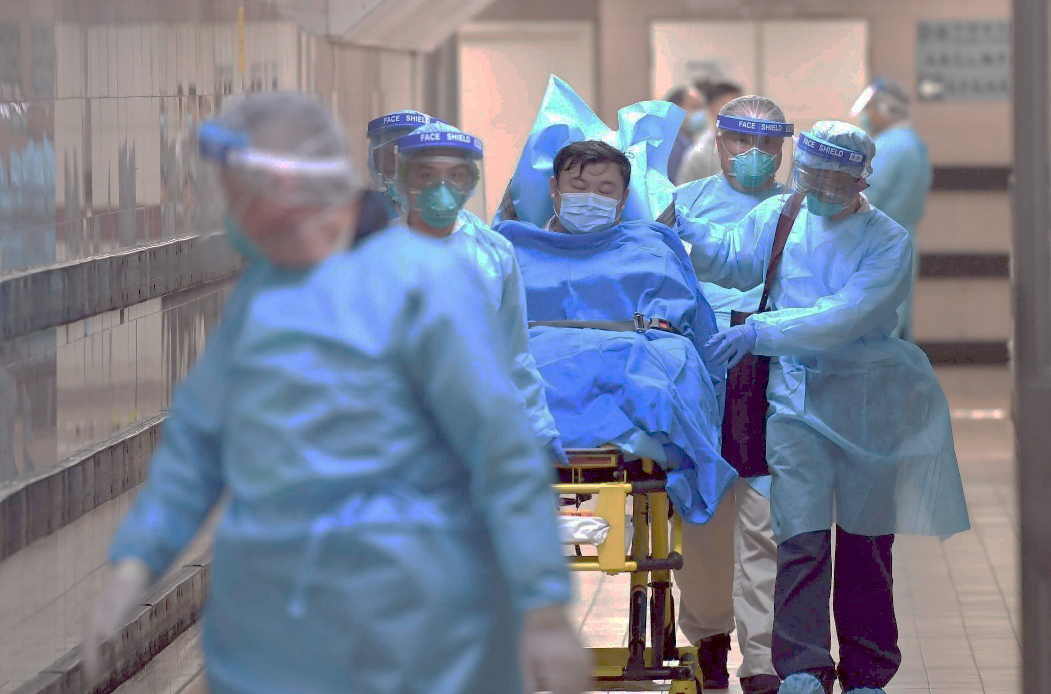 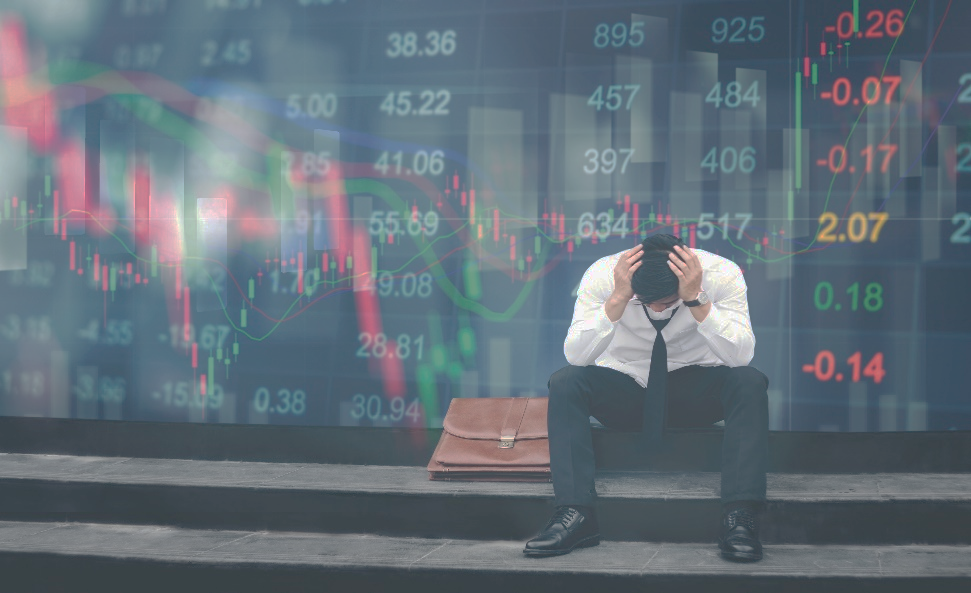 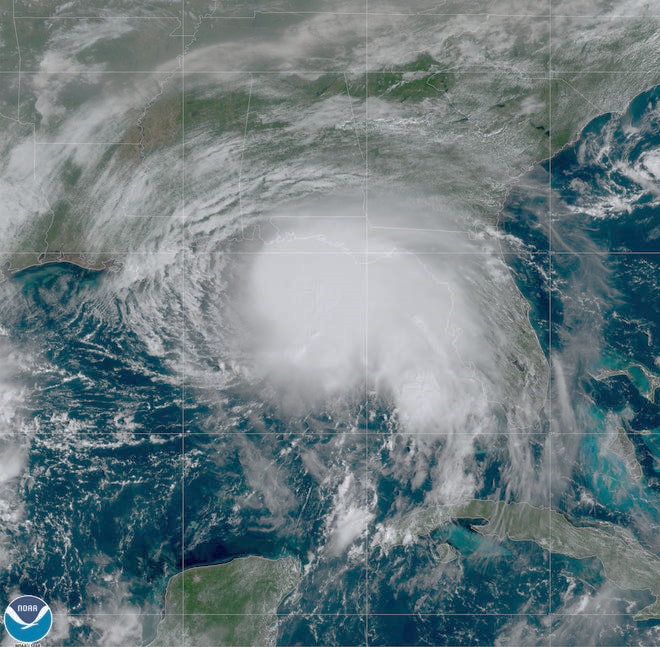 You Live What You Believe
Global Pandemic
(99% mild) (1%  serious, critical)
Deaths Worldwide :	 	  1,130,550
COVID Cases : 			41,094,667
US : 					  		219,499
Cases : 					   8,188,585
He also who had received the one talent came forward, saying, ‘Master, I knew you to be a hard man, reaping where you did not sow, and gathering where you scattered no seed, so I was afraid, and I went and hid your talent in the ground. Here, you have what is yours.’
					 – Matthew 25:24,25
But his master answered him, ‘You wicked and slothful servant! You knew that I reap where I have not sown and gather where I scattered no seed?  			 – Matthew 25:26
Paralyzing Fear is what leads to Addiction
What Should We Do With Our Fear?
Have I not commanded you? Be strong and courageous. Do not be frightened, and do not be dismayed, for the Lord your God is with you wherever you go.”  			 		– Joshua 1:9
Courage is not the absence of Fear but the confronting of Fear with Faith
Then David said to the Philistine, “You come to me with a sword and with a spear and with a javelin, but I come to you in the name of the Lord of hosts, the God of the armies of Israel, whom you have defied. This day the Lord will deliver you into my hand, and I will strike you down and cut off your head. And I will give the dead bodies of the host of the Philistines this day to the birds of the air and to the wild beasts of the earth, that all the earth may know that there is a God in Israel, 		– 1 Samuel 17:45,46
You Live What You Believe
“Then if you want to change your Living you must change what you are believing”
Your life reveals your faith.
fear not, for I am with you; be not dismayed, for I am your God; I will strengthen you, I will help you, I will uphold you with my righteous right hand.  					-- Isaiah 41:10
Fear Not . . .
Presence :
 “For I am with you.”
Even though I walk through the valley of the shadow of death, I will fear no evil, for you are with me; your rod and your staff, they comfort me 		 -- Psalm 23:4
Have I not commanded you? Be strong and courageous. Do not be frightened, and do not be dismayed, for the Lord your God is with you wherever you go.”							      -- Joshua 1:9
Fear Not . . .
Prominence : 
“I am your God.”
But the Lord is in his holy temple; let all the earth keep silence before him.”											-- Habakkuk 2:20
Fear Not . . .
Power : 
“I will strengthen you.”
Little children, you are from God and have overcome them, for he who is in you is greater than he who is in the world.			 			-- 1 John 4:4
and what is the immeasurable greatness of his power toward us who believe, according to the working of his great might that he worked in Christ when he raised him from the dead and seated him at his right hand in the heavenly place			-- Ephesians 1:19,20
that according to the riches of his glory he may grant you to be strengthened with power through his Spirit in your inner being.			-- Ephesians 3:16
Fear Not . . .
Provision : 
“I will help you.”
“Give us this day our daily bread”							-- Matthew 6:11
Jesus said to them, “I am the bread of life; whoever comes to me shall not hunger, and whoever believes in me shall never thirst”	-- John 6:35
Fear Not . . .
Protection : 
“I will uphold you.”
At that time the disciples came to Jesus, saying, “Who is the greatest in the kingdom of heaven?” And calling to him a child, he put him in the midst of them and said, “Truly, I say to you, unless you turn and become like children, you will never enter the kingdom of heaven. Whoever humbles himself like this child is the greatest in the kingdom of heaven						-- Matthew 18:1-4
“Sovereign Lord, who made the heaven and the earth and the sea and everything in them,									-- Acts 4:24
And now, Lord, look upon their threats and grant to your servants to continue to speak your word with all boldness, while you stretch out your hand to heal, and signs and wonders are performed through the name of your holy servant Jesus,					-- Acts 4:29,30
“May the Sovereign Lord Fill You with Boldness As You Face Your Fears In Faith”